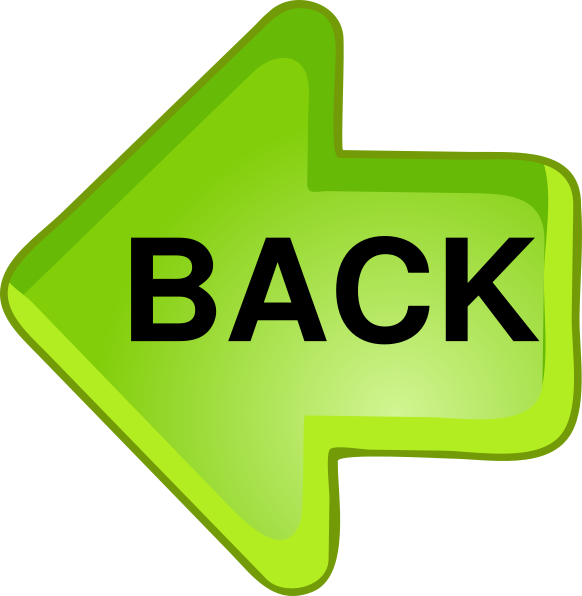 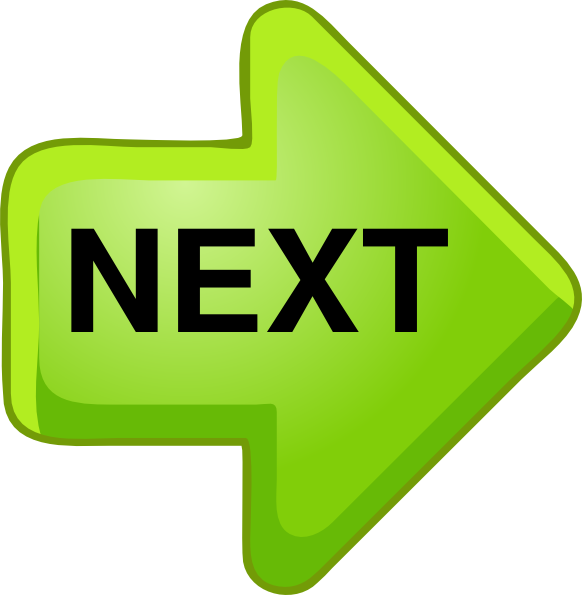 Unit 1 
Lesson 4
I USUALLY WEAR WARM CLOTHES WHEN IT’S COLD
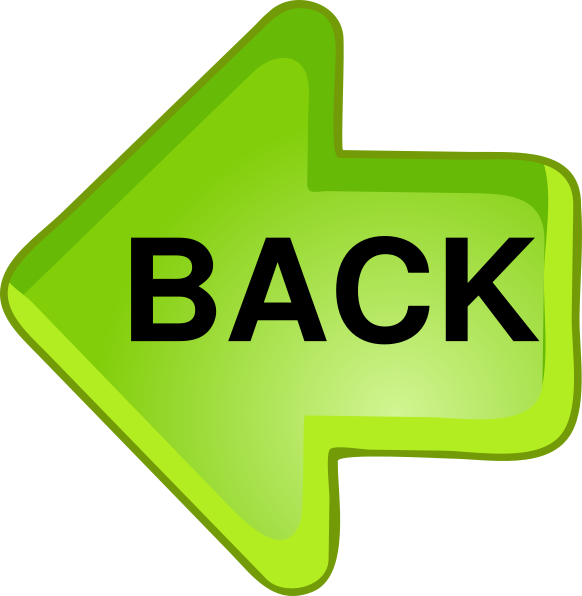 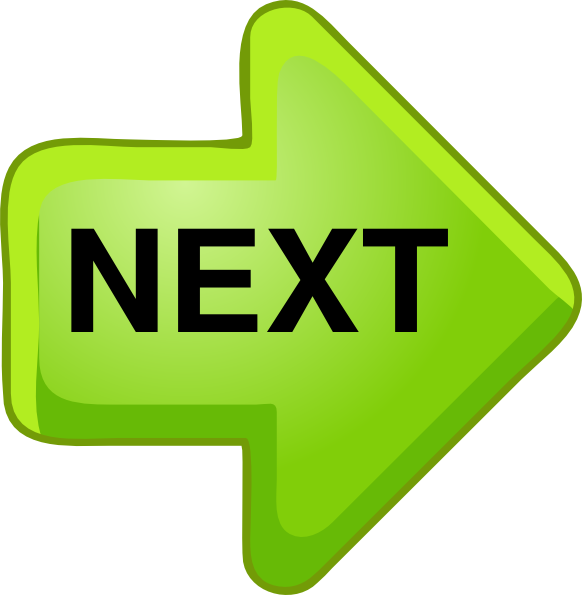 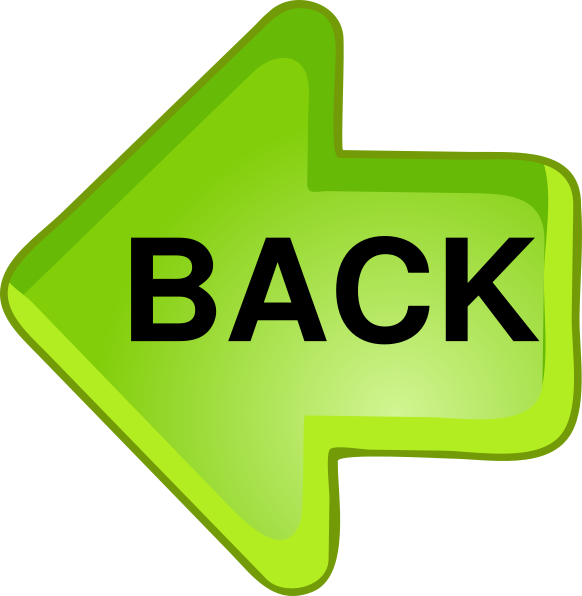 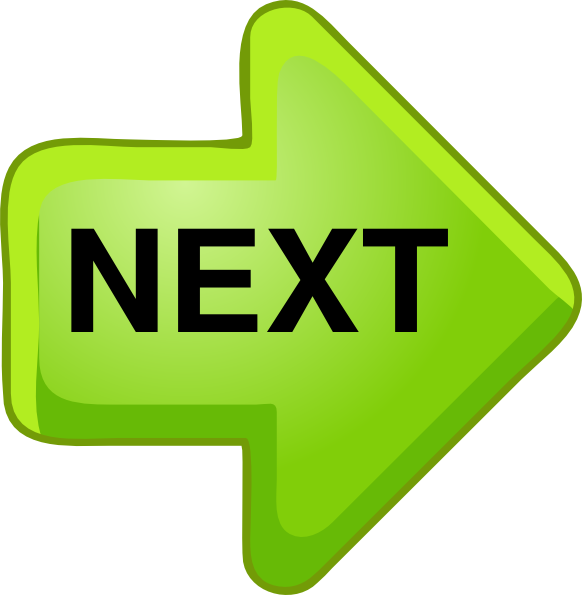 Adverb of Frequency
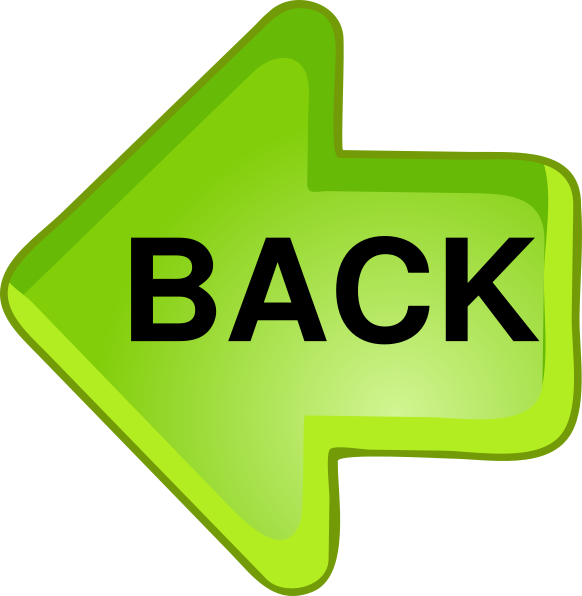 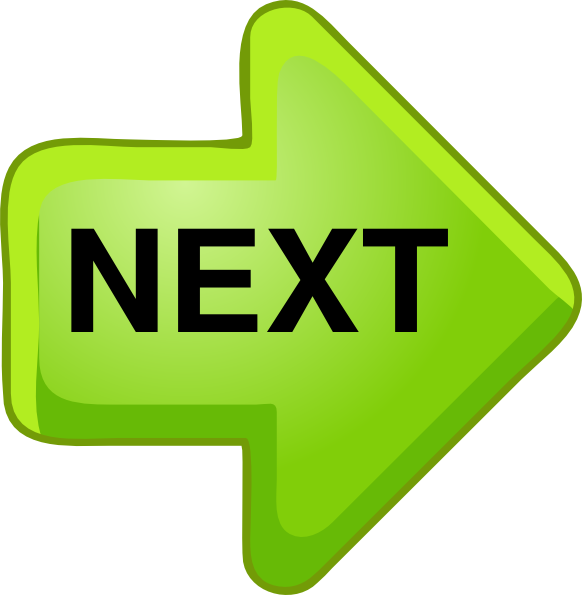 1. Adverb of Definite Frequency
Example:
I visit the supermarket twice a week.
I go to work three times a week.
Fatimah visits her friend every Friday
Every morning I brush my teeth.
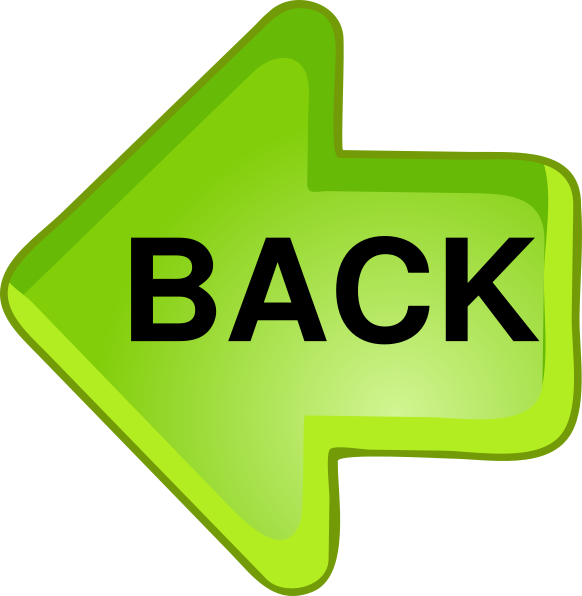 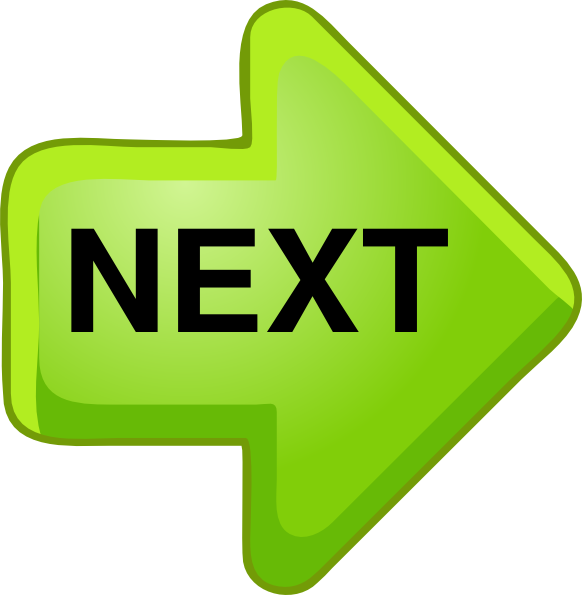 1. Adverb of Indefinite Frequency
Example:
I frequently visit the supermarket.
I often go to work 
I Sometimes play football after school.
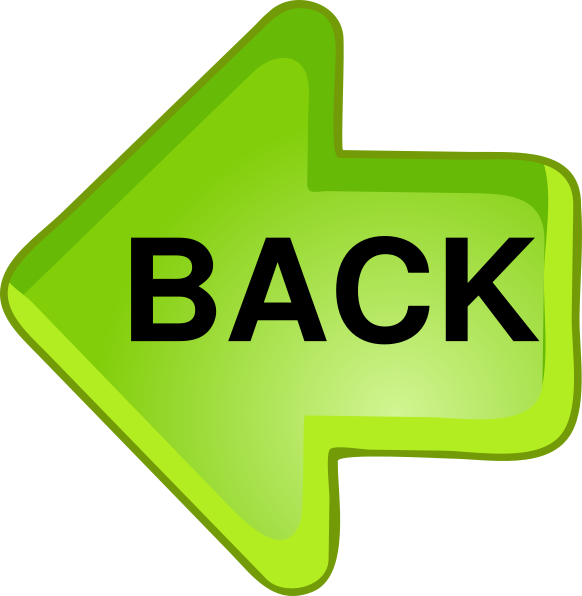 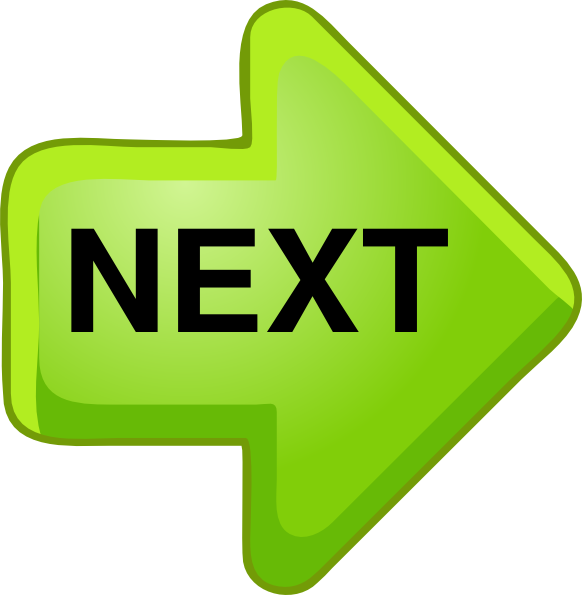 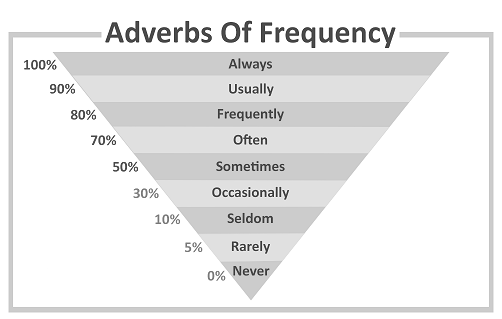 Rules for Position of indefinite frequency.
Subject + Adverb + Main Verb          	Adverb is placed before the main verb.

Example: 
I always visit my bestfriend  
Not
I visit always my best friend.
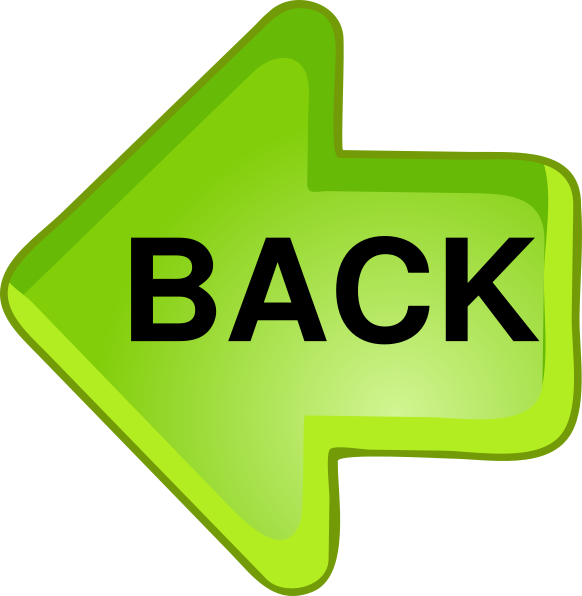 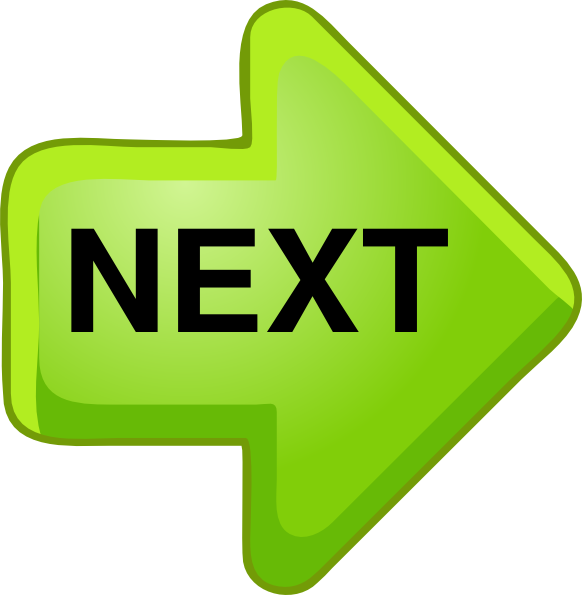 Rules for Position of indefinite frequency.
2. Subject + to be + Adverb 	                 Adverb is placed after to be.

Example: 
I am never late for school
Not
I am late never for school
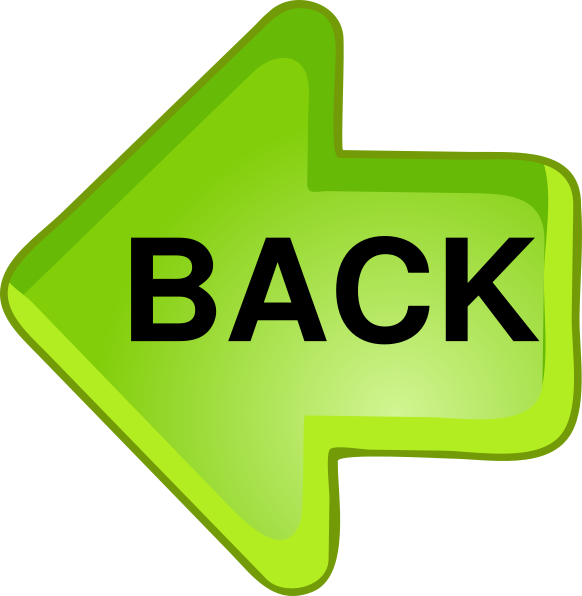 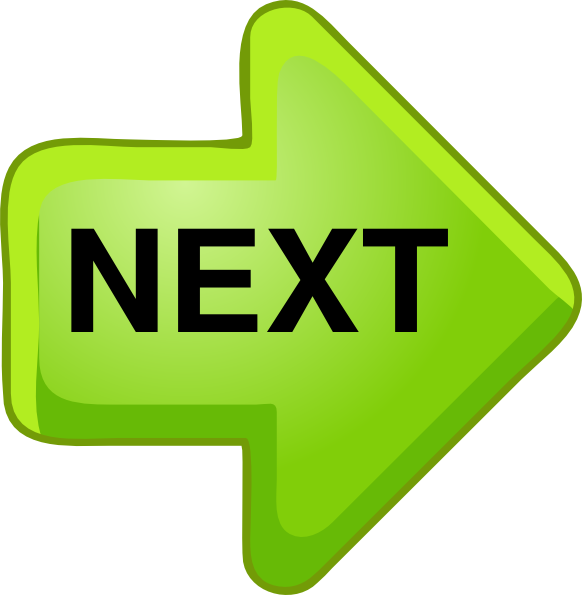 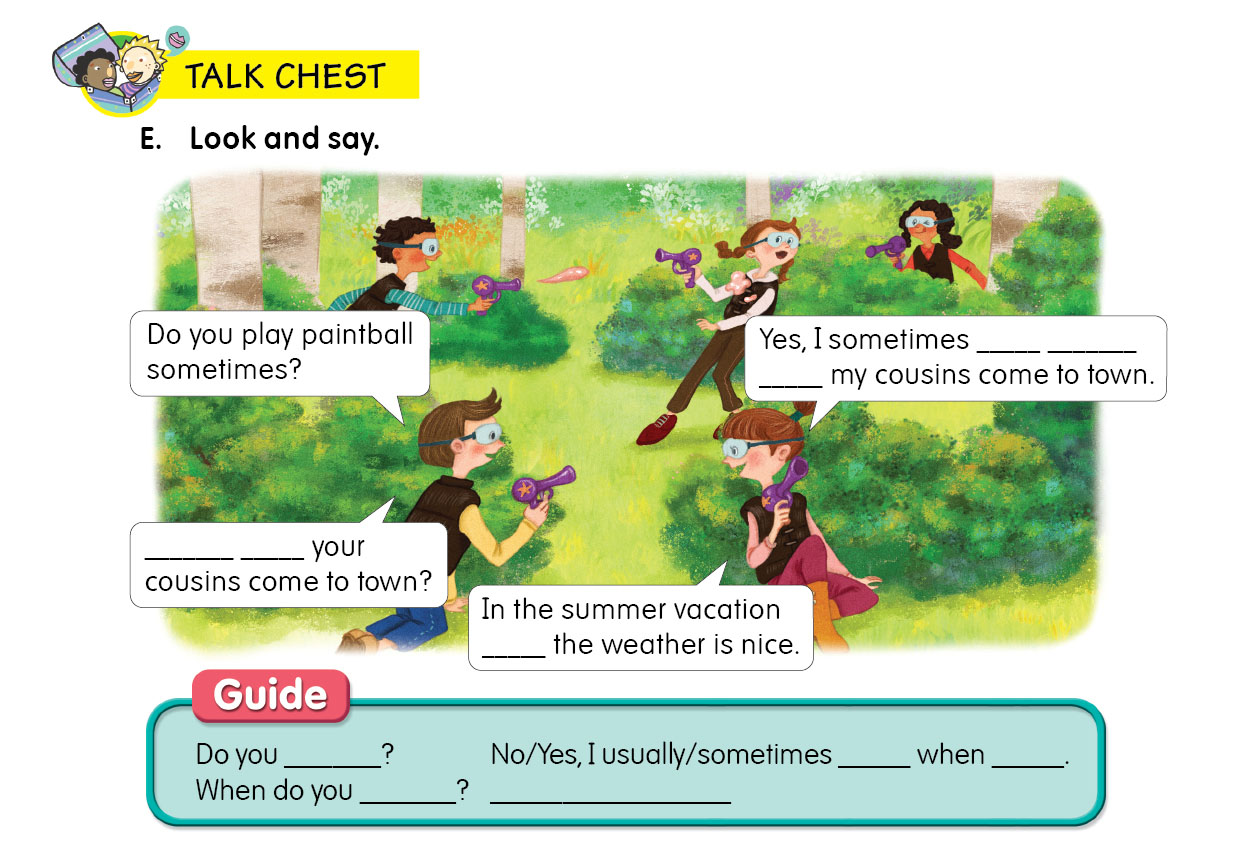 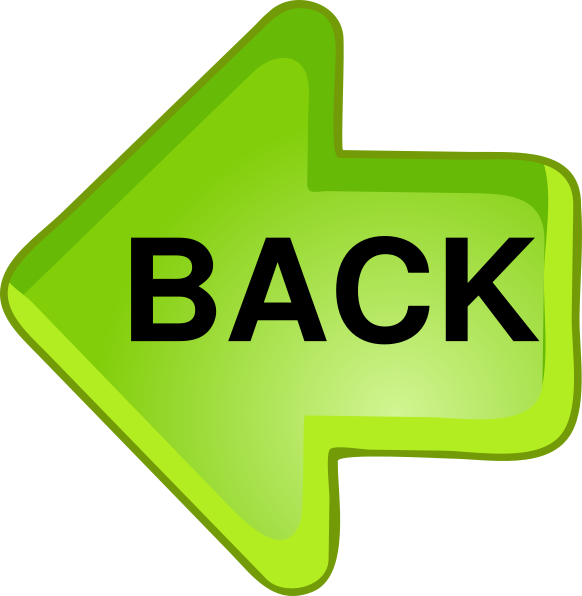 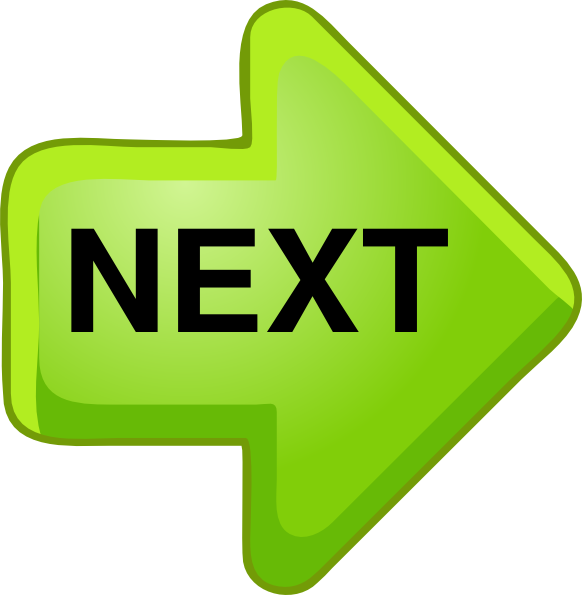 paintball
play
when
When
do
when
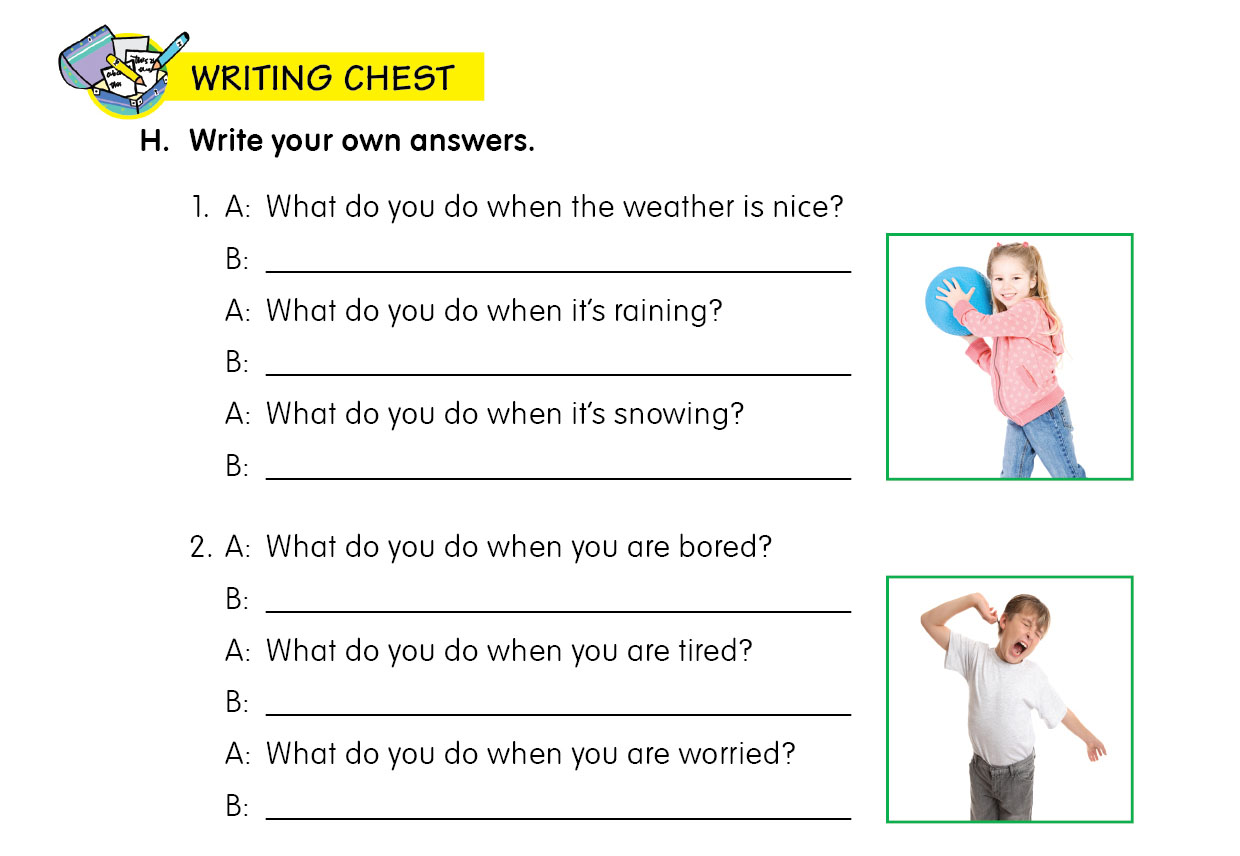 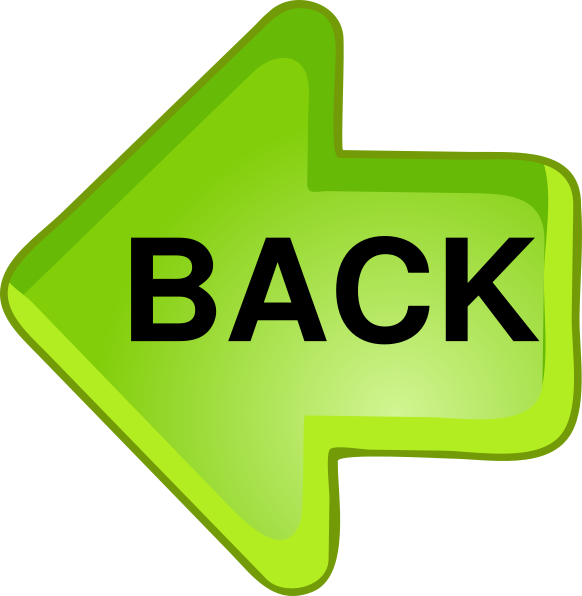 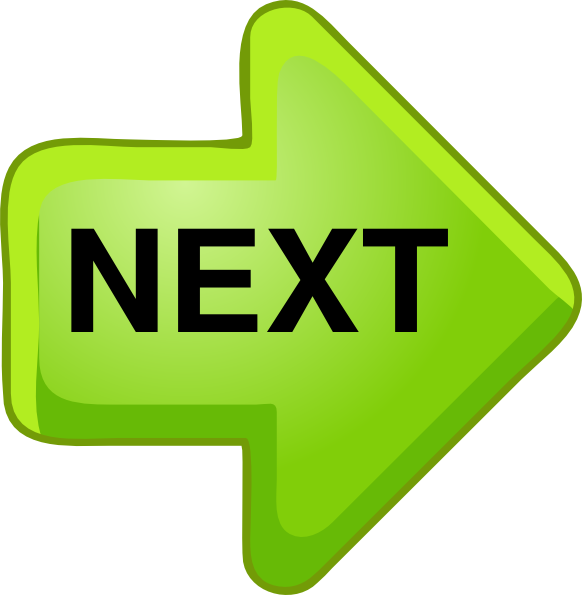 I play outside with my friends.
I stay home and watch TV.
I make a snowman.
I play video games.
I take a nap.
I talk to my parents.
Examples
My friends … punctual.
Never are
Are never
Are punctual never
My dad … until six o’clock.
Works usually
Work usually
Usually works.
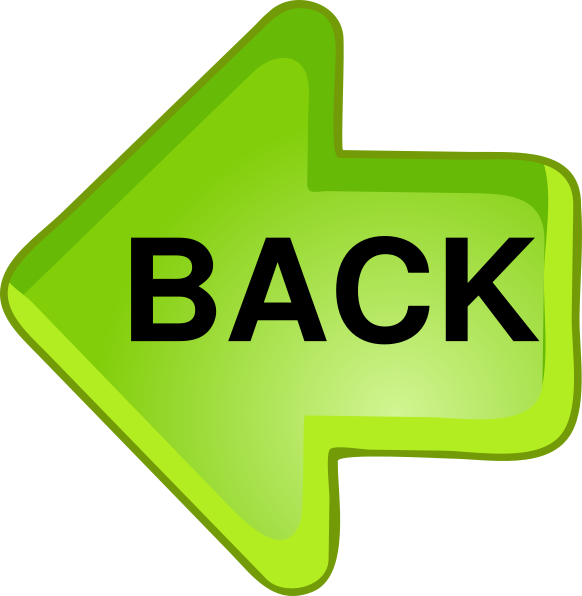 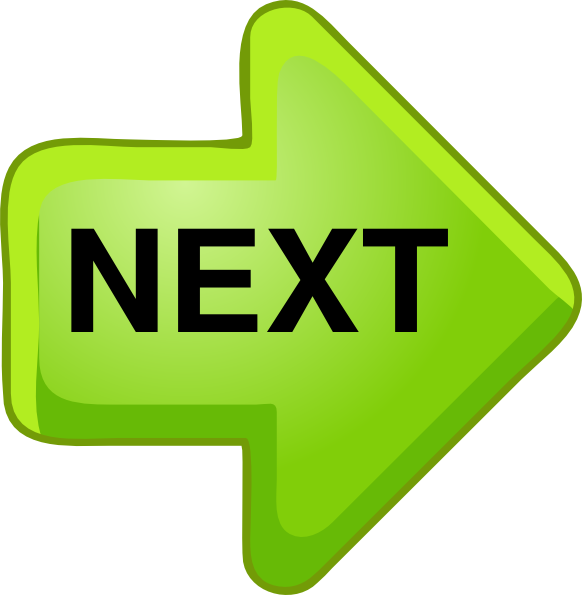 Examples
She doesn’t … finish work early because she is often  busy.
never
usually
always
It ... Snows where I live, so I never make a snowman.
sometimes
never
Always
We visit our grandparents three or four times ...
The month
month
A month
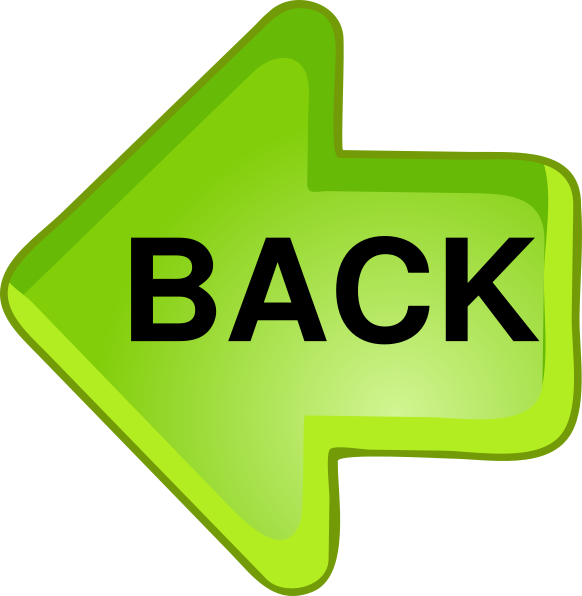 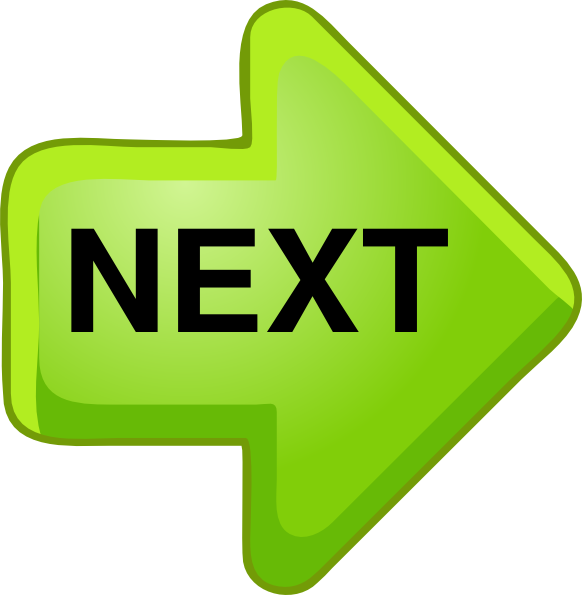 Thank you 